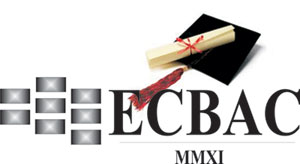 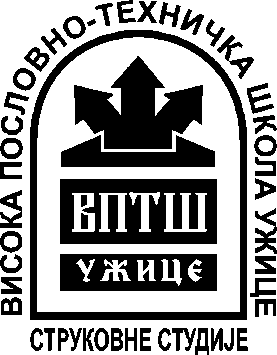 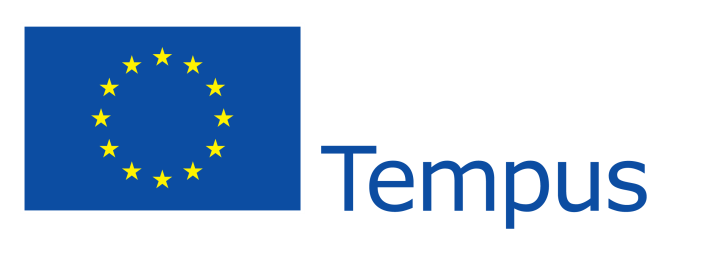 KAKO BRŽE DO POSLA ZA StrukovnOG inženjerA ELEKTROTEHNIKE I RAČUNARSTVA
Modul: Multimedija i digitalna televizija
Mr Nebojša Ivković, predavač Visoke poslovno-tehničke škole strukovnih studija, Užice
Studijski modul Multimedija i digitalna televizija opremljen je visoko kvalitetnom audio i video opremom za samostalnu produkciju multimedijalnog sadržaja a sredstva za nabavku opreme su dobijena od strane Evropske unije kroz Tempus projekat broj 517022. Tako da studenti ovog studijskog modula imaju na raspolaganju moderno opremljen multimedijalni studio sa:
 
profesionalnim kamerama u HD formatu
profesionalnom rasvetom
profesionalnom audio opremom
softverom
Studenti na studiskom modulu Multimedija i digitalna televizija, u okviru stručnih predmeta, su osposobljeni da se na profesionalan način bave svim elementima multimedije i digitalne televizije i to kroz sledeće oblasti :
Audio produkcija
audio oprema za studijsko snimanje zvuka
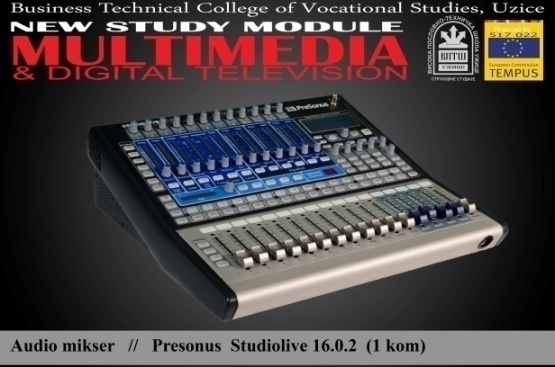 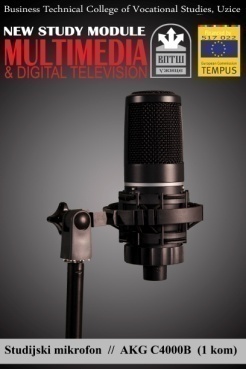 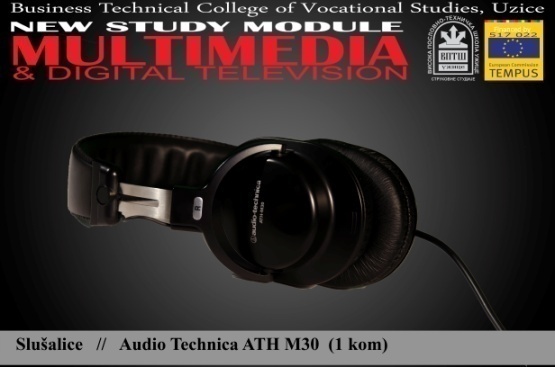 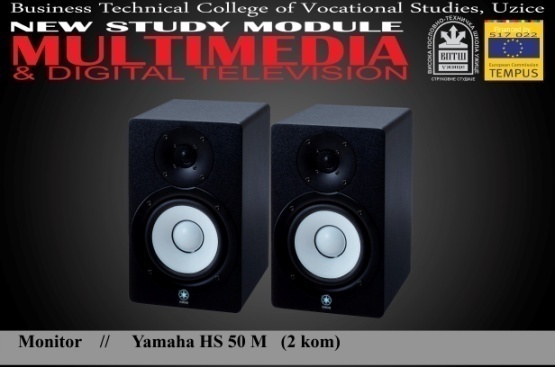 koncept snimanja zvuka u studijskim uslovima i snimanja zvuka uživo
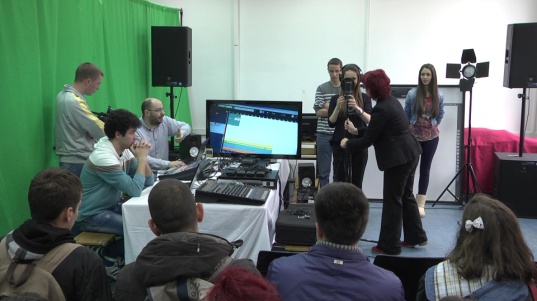 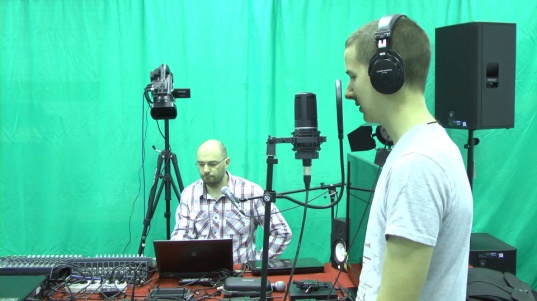 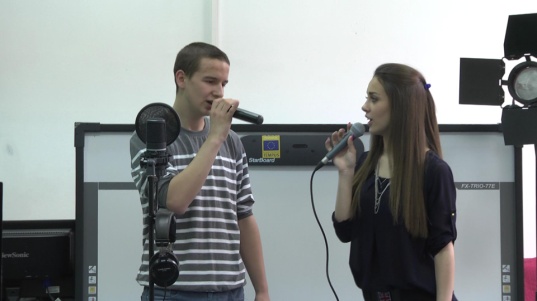 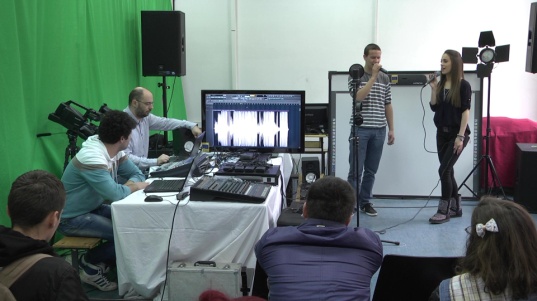 audio oprema za studijsko snimanje zvuka
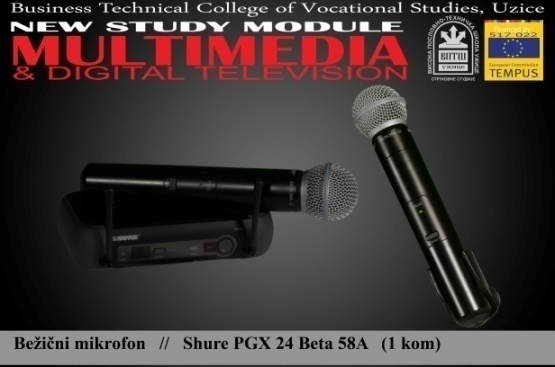 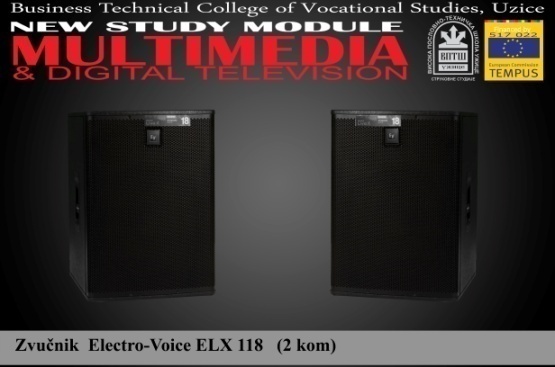 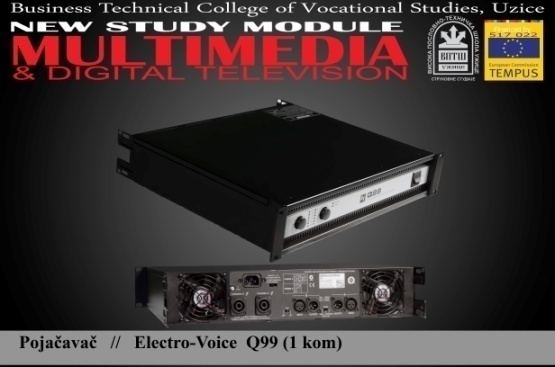 programi za snimanje,obradu i montažu zvuka
Cubase 
Adobe Soundboth
Sound Forge
Video produkcija
video oprema za studijsko snimanje i snimanje u eksterijeru
tehnike i principi snimanja video materijala u uslovima studijskog snimanja i snimanja u eksterijeru
integrcija znanja i tehnika digitalnog snimanja sa estetskim pravilima fotografije
tekst (reportaža,reklama,žive emisije,...)
scenario (reportaža,reklama,žive emisije,...)
program za obradu i montažu video materijala
Adobe Premiere	
priprema video materijala za objavljivanje na WEB-u i medijima na E_learning-a
priprema video materijala za emitovanje na digitalnoj televiziji
Video produkcija
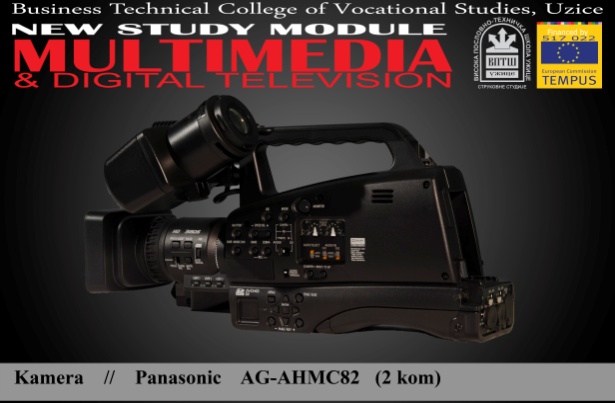 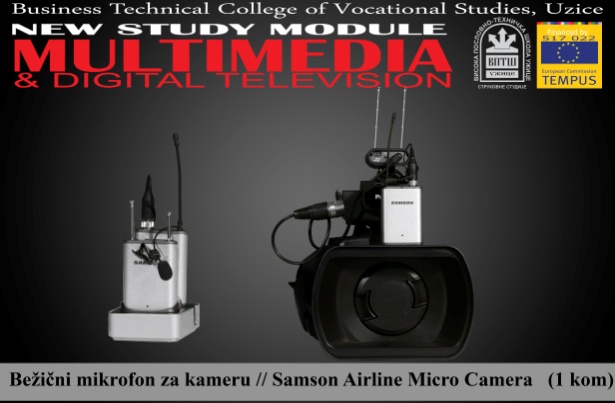 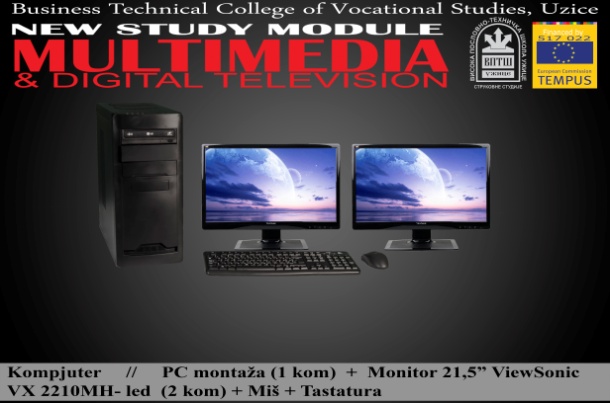 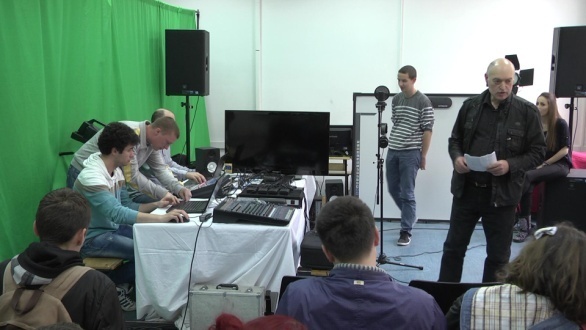 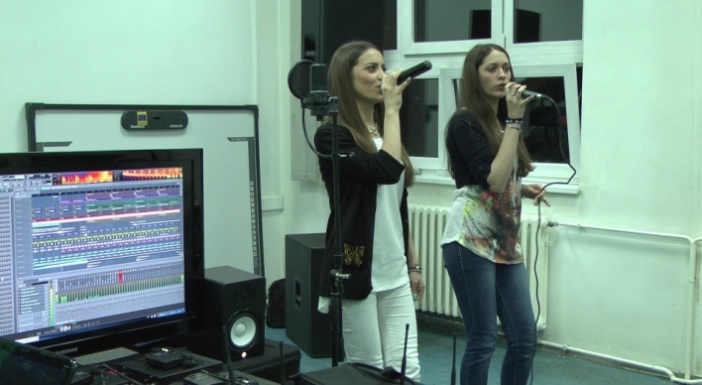 Grafički dizajn
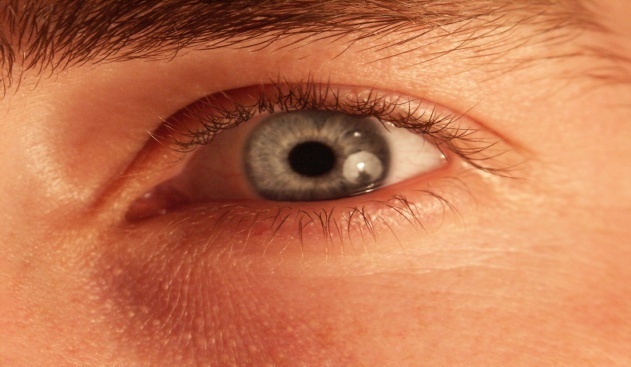 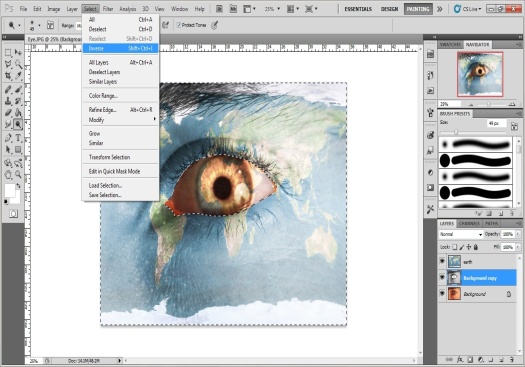 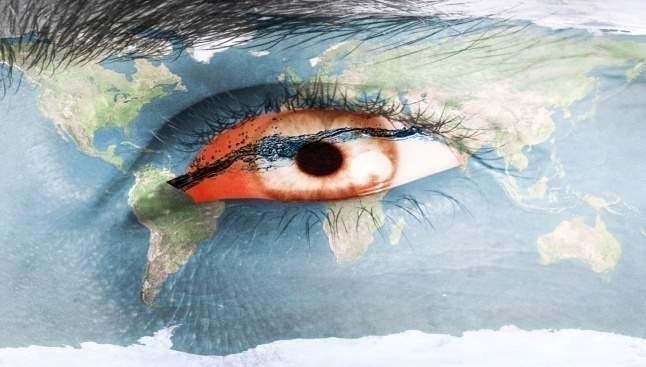 Web dizajn
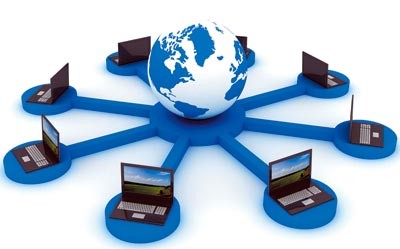 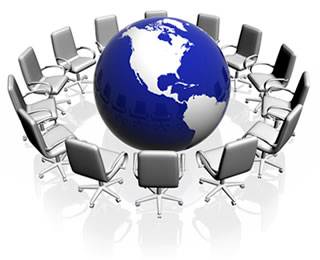 Animacija
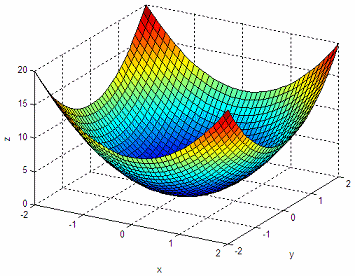 2D animacija
3D animacija
animacija za web
animacija za e_learning                          
animacije za TV
špice i džinglovi
reklame
program za obradu i montažu video materijala  
Adobe After Effects
Adobe Flash
Blender 3d
priprema animiranog materijala za korišćenje na WEB_u,E_learning izdanjima kao i digitalnoj televiziji
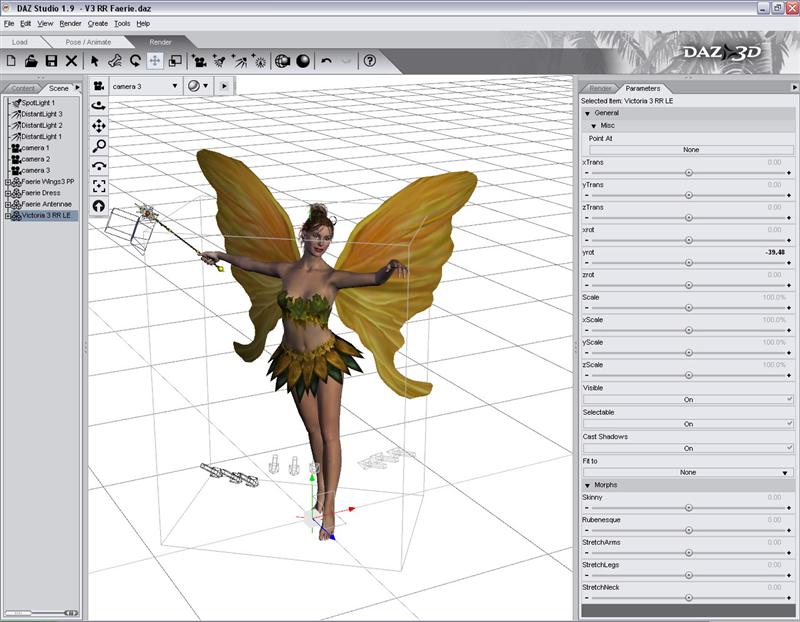 Tekst
pisanje teksta prema vrstama emisija
reportaža
reklama
dokumentarni program
žive emisije
Programiranje multimedijalne interakcije
programski jezici koji su razvijeni za multimedijalnu
produkciju i pisanje programskog koda 
Adobe Flash 
interakcija u web multimediji
interakcija u E_learning multimediji
Multimedijalna produkcija
integracija stečenih znanja iz oblasti audio i video produkcije, animacije, grafičkog dizajna, specijalnih efekata, teksta i scenarija
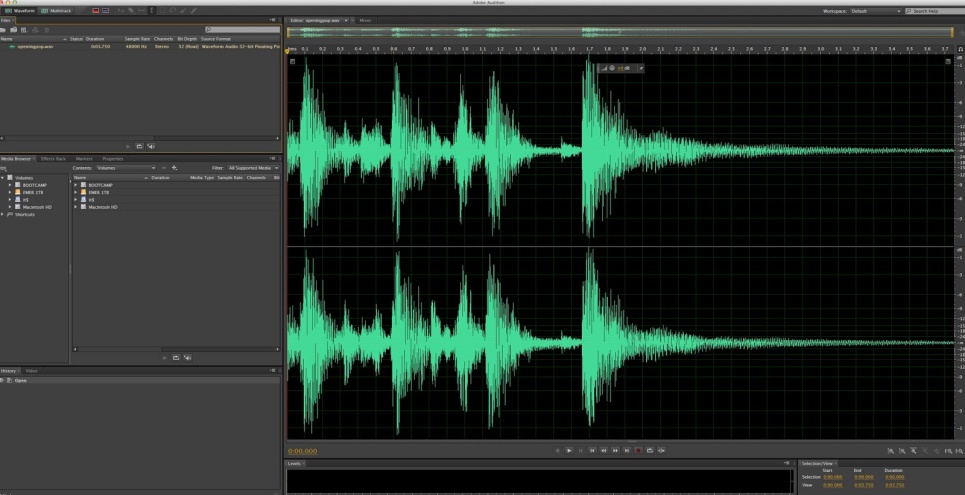 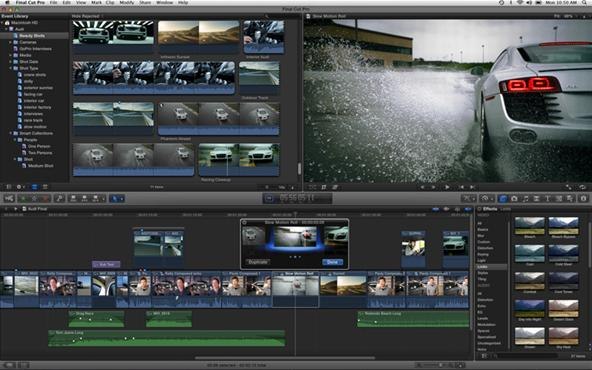 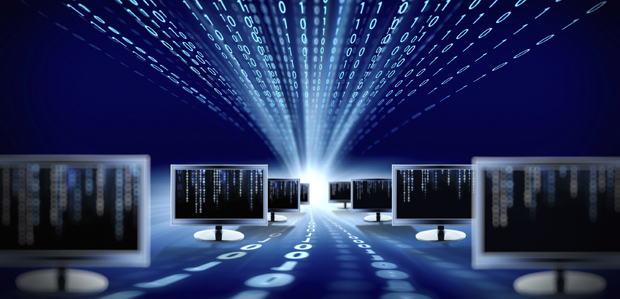 Digitalna i HD televizija
Digitalne modulacije. Prenos HD signala DVB i DVB-T2 standardom.
Prenos DTV signala satelitskim, kablovskim i zemaljskim radiodifuznim sistemima.
Prenos digitalnog video signala preko Interneta. 
Video telefonski i video konferencijski prenos slike i zvuka.
Distribuciju multimedijalnih signala u sistemima kablovske televizije
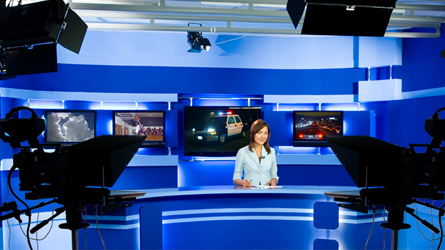 Savladavanjem studijskog Modula Multimedija i digitalna televizija, student stiče sledeće opšte sposobnosti:

Za upotrebu različitih opštih informatičkih znanja, tehnika, metoda i postupaka kojima je teorijski i praktično ovladao u toku studija za rad u realnom informatičkom okruženju
Za individualni i timski rad
Za praktičan rad i održavanje računarskog hardvera i računarskih mreža
Za praktičan rad sa emisionom tehnikom u digitalnom okruženju
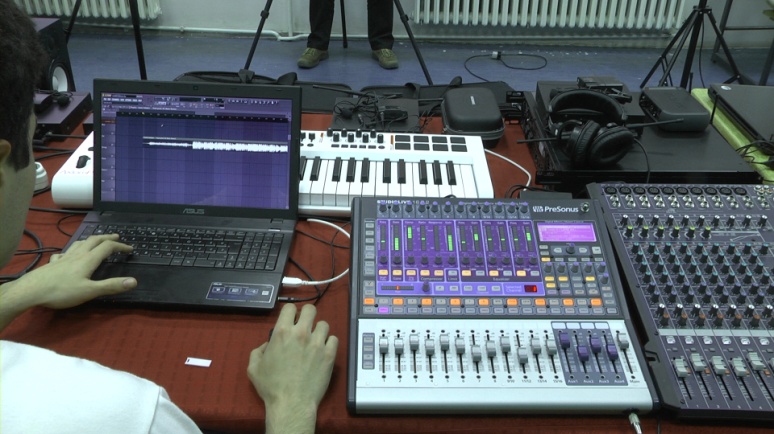 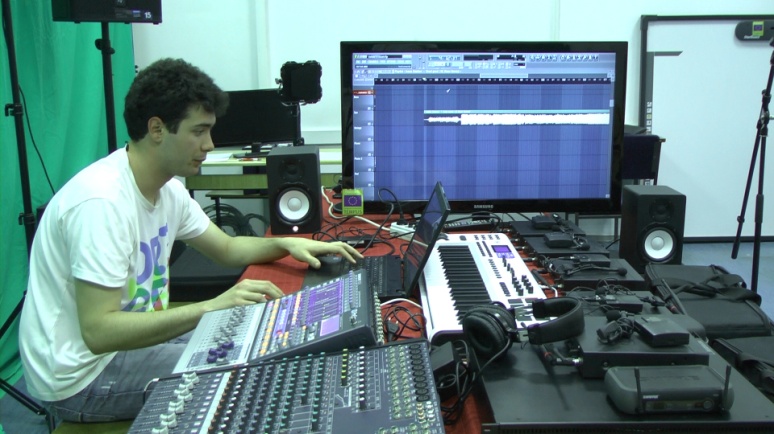 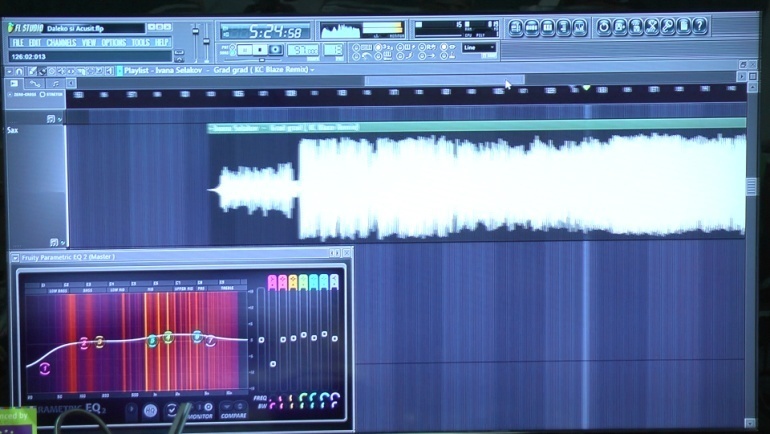 Za praktičan rad i primenu aplikativnih softvera u realnim poslovnim okruženjima
Za dizajn i pripremu štampanih medija
Za dizajn, razvoj i održavanje multimedijalnih web sajtova
Za dizajn, digitalno studijsko i eksterno snimanje audio materijala
Za obradu, uređivanje, produkciju i postprodukciju digitalnog audio materijala
Za digitalno studijsko i eksterno snimanje digitalnog HD video materijala
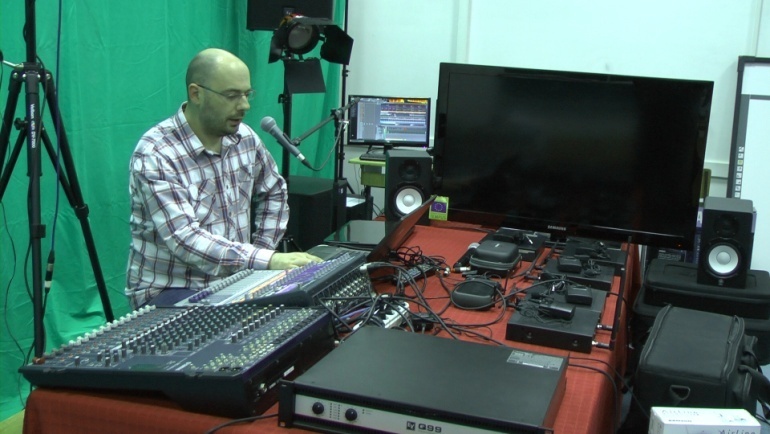 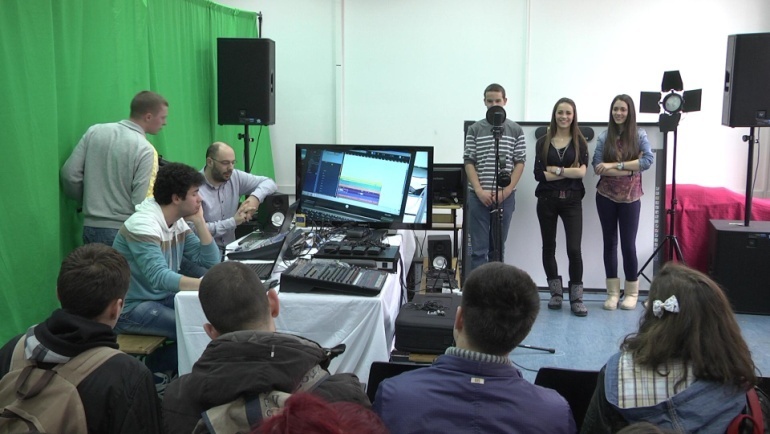 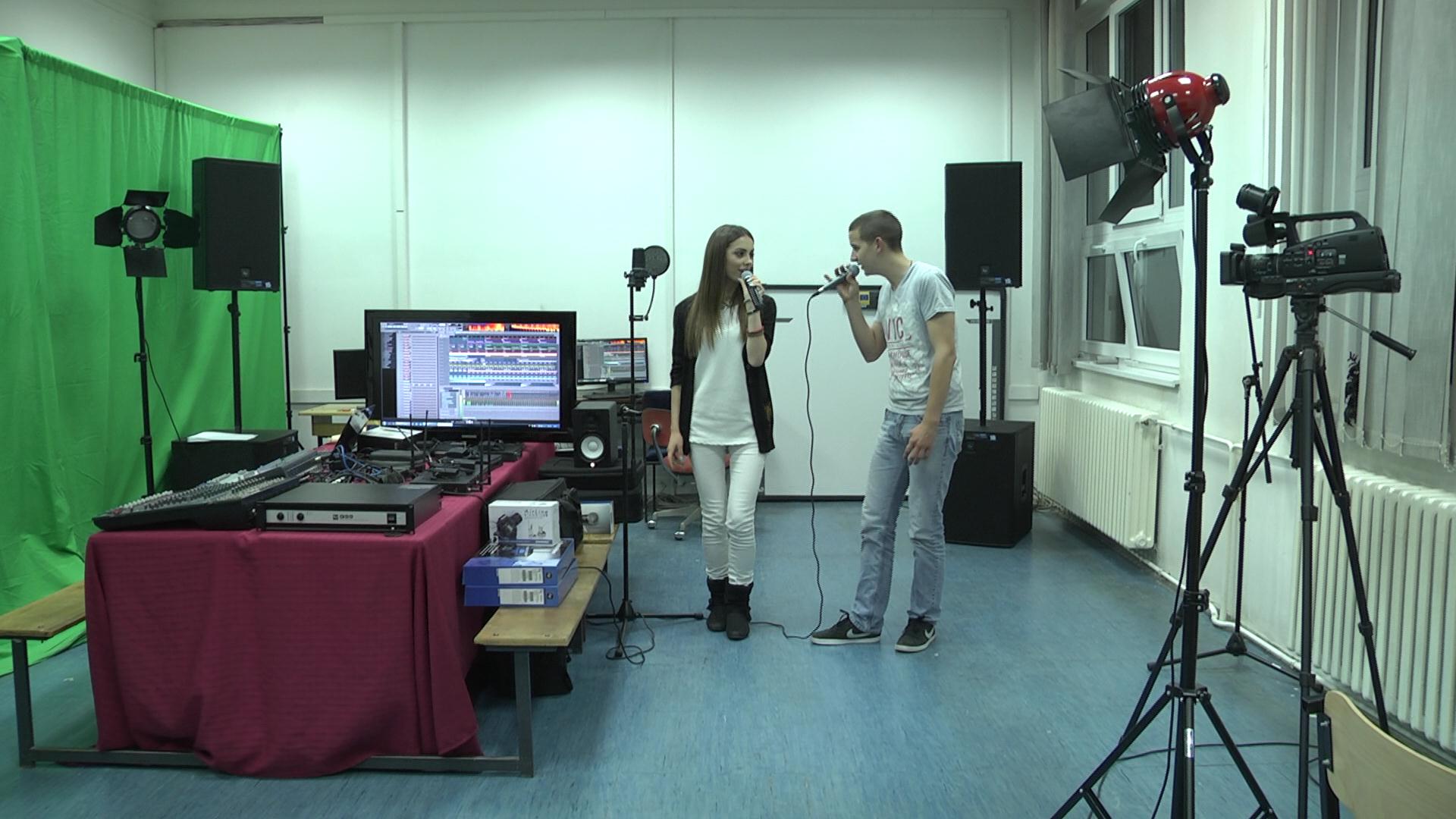 Za obradu, uređivanje, produkciju i postprodukciju digitalnog video materijala
Za kreiranje i izradu animirane računarske grafike u 2D prostoru namenjene TV produkciji, Internetu i e-Learning izdanjima
Za kreiranje, uređivanje, produkciju kompleksnih multimedijalnih izdanja koja u sebi integrišu više ili sve oblasti multimedije
Za poslovnu primenu Internet tehnologija kao i razvoj multimedijalnih Internet prezentacija i aplikacija
Za elektronsko poslovanje u Internet i intranet okruženju
Za nastavak obrazovanja u oblasti multimedijalnog računarstva
Savladavanjem studijskog programa student stiče neophodna znanja za uspešan nastavak obrazovanja na višim nivoima studija.
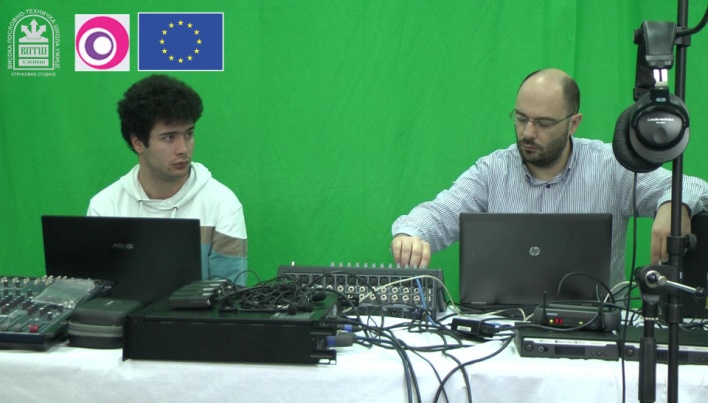 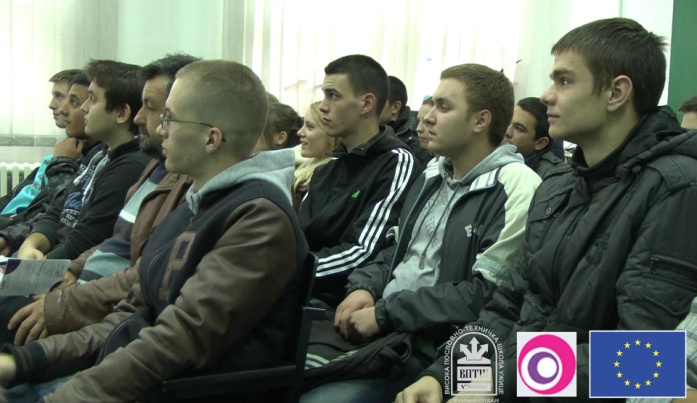 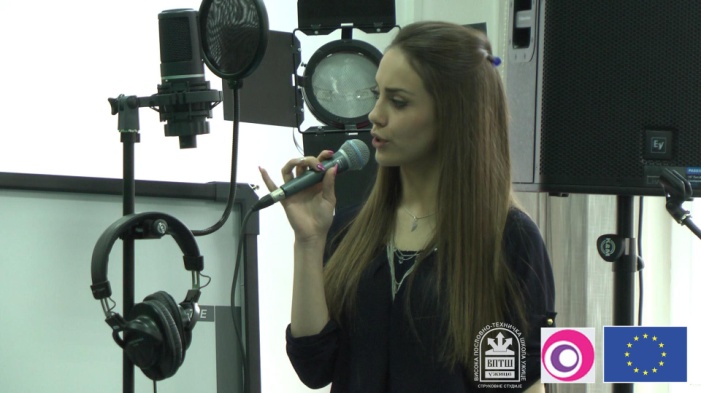 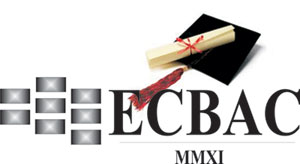